APA - Nondeterministic
transit3
Automated Planning and Acting
back
move
parking2
deliver
back
gate1
Nondeterministic Models
unload
park
deliver
on_ship
at_harbour
parking1
gate2
move
move
transit1
transit2
Tanya Braun
1
APA - Nondeterministic
Content
Planning and Acting with Deterministic Models
Planning and Acting with Refinement Methods
Planning and Acting with Temporal Models
Planning and Acting with Nondeterministic Models
Planning Problem
And/Or Graph Search
Determinisation
Online Approaches

Standard Decision Making
Planning and Acting with Probabilistic Models
Advanced Decision Making
 Human-aware Planning
2
[Speaker Notes: 1-4, 6: Planning book
5, 7: AIMA
8: Rao]
APA - Nondeterministic
c
Motivation
a
b
grasp(c)
c
a
b
c
a
b
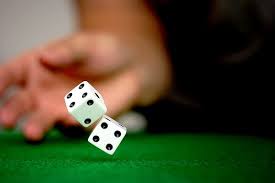 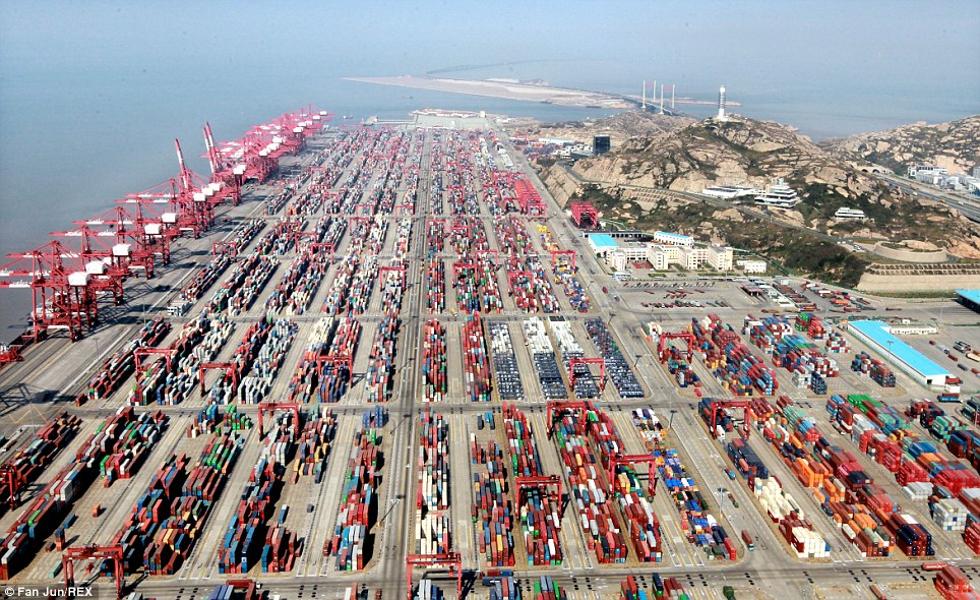 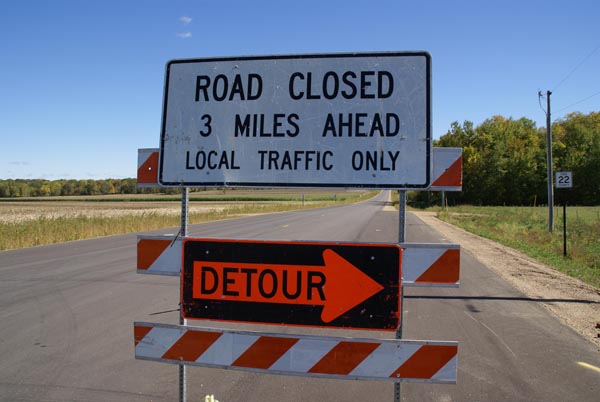 3
[Speaker Notes: In some cases, design choice. 
For instance, in the real world, the execution of an action may either succeed or fail. 
Despite this, in many cases, it still makes sense to model just the so-called nominal case (in which failure does not occur), 
monitor execution, detect failure when it occurs, and recover, 
for example by replanning or by re-acting with some failure-recovery mechanism. 
no nominal case in 
the throw of a dice or in the toss of a coin or in a sensing action of a robot. 
the method for an online payment if the choice is left to the user (cash, credit card, or bank transfer). 
the confirmation given to a Web service by the user. 
And if we need to generate a software service that works, we need to consider equally all possibilities.]
APA - Nondeterministic
Outline per the Book
5.2 Planning Problem
Planning domains
Plans as policies
Planning problems and solutions
5.3 And/Or Graph Search
Planning by forward search
5.5 Determinisation Techniques
Guided planning for safe solutions
Planning for safe solutions by determinisation
5.6 Online Approaches
Lookahead
Lookahead by determinisation
Lookahead with a bounded number of steps
4
[Speaker Notes: 5.1 Intro]
APA - Nondeterministic
Nondeterministic Planning Domains
5
[Speaker Notes: Section 5.4 Symbolic Model Checking Techniques: one of the seminar topics]
APA - Nondeterministic
Nondeterministic Planning Domains
transit3
For deterministic planning problems, search space was a graph
Now it’s an AND/OR graph
OR branch: 
Several applicable actions, which one to choose?
AND branch:
Multiple possible outcomes
Musthandle all of them
Analogy to PSP
OR branch ⇔ resolver selection
AND branch ⇔ flaw selection
back
move
parking2
deliver
back
gate1
unload
park
deliver
on_ship
at_harbour
parking1
gate2
move
move
transit1
transit2
6
[Speaker Notes: OR / resolver: one is enough if it leads to solution (backtracking point to try another)
AND / flaw: need to handle all (if not possible, failure)]
APA - Nondeterministic
Example
transit3
Very simple harbor management domain
Unload a single item from a ship
Move it around a harbor
back
move
parking2
deliver
back
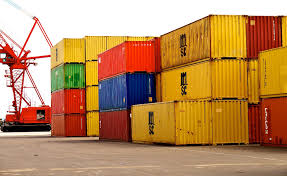 gate1
unload
park
deliver
on_ship
at_harbour
parking1
gate2
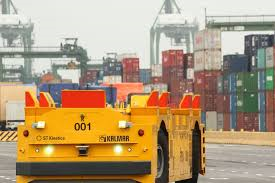 move
move
transit1
transit2
7
APA - Nondeterministic
Example
transit3
back
move
parking2
deliver
back
gate1
unload
park
deliver
on_ship
at_harbour
parking1
gate2
move
move
transit1
transit2
8
APA - Nondeterministic
Actions
transit3
back
move
parking2
deliver
back
gate1
unload
park
deliver
on_ship
at_harbour
parking1
gate2
move
move
transit1
transit2
9
APA - Nondeterministic
Plans Policies
transit3
back
move
parking2
deliver
back
gate1
unload
park
deliver
on_ship
at_harbour
parking1
gate2
move
move
transit1
transit2
10
APA - Nondeterministic
Definitions Over Policies
parking2
gate1
on_ship
at_harbour
parking1
gate2
transit1
transit2
11
APA - Nondeterministic
Definitions Over Policies
parking2
gate1
on_ship
at_harbour
parking1
gate2
transit1
transit2
12
APA - Nondeterministic
Performing a Policy
transit3
PerformPolicy(𝜋)	s ← observe current state	while s ∈ Dom(𝜋) do		perform action 𝜋(s)		s ← observe current state
back
move
parking2
deliver
back
gate1
unload
park
deliver
on_ship
at_harbour
parking1
gate2
move
move
transit1
transit2
13
APA - Nondeterministic
Planning Problems and Solutions
transit3
back
move
parking2
deliver
back
gate1
unload
park
deliver
on_ship
at_harbour
parking1
gate2
move
move
transit1
transit2
14
[Speaker Notes: Yes
Two executions end in a state of Sg]
APA - Nondeterministic
Safe Solutions
parking2
gate1
unload
park
deliver
on_ship
at_harbour
parking1
gate2
transit1
transit2
15
[Speaker Notes: No, parking2, transit1, transit2 states of transitive closure but do not lead to goal state
Leaf not a goal state X]
APA - Nondeterministic
Safe Solutions
transit3
back
move
parking2
deliver
back
gate1
unload
park
deliver
on_ship
at_harbour
parking1
gate2
move
move
transit1
transit2
16
APA - Nondeterministic
Safe Solutions
transit3
back
move
parking2
deliver
back
gate1
unload
park
deliver
on_ship
at_harbour
parking1
gate2
move
move
transit1
transit2
17
Kinds of Solutions
b
Goal
unsafe solutions
safe solutions
a
solutions
acyclic 
solutions
cyclic solutions
c
18
APA - Nondeterministic
Intermediate Summary
Planning Problems
Planning domains
Plans as policies
Planning problems and solutions
Types of solutions: safe, unsafe, acyclic, cyclic
19
APA - Nondeterministic
Outline per the Book
5.2 Planning Problem
Planning domains
Plans as policies
Planning problems and solutions
5.3 And/Or Graph Search
Planning by forward search
5.5 Determinisation Techniques
Guided planning for safe solutions
Planning for safe solutions by determinisation
5.6 Online Approaches
Lookahead
Lookahead by determinisation
Lookahead with a bounded number of steps
20
[Speaker Notes: 4.1 Intro]
APA - Nondeterministic
Finding (Unsafe) Solutions
Forward-search(Σ,s0,g)
	s ← s0
	𝜋 ← ⟨⟩
	loop
		if s satisfies g then
			return 𝜋
		A′ ←{a ∈ A | a is applicable in s} 
		if A′ = ∅ then 
			return failure
		nondeterministically choose a ∈ A′ 		s ← 𝛾(s,a)
		𝜋 ← 𝜋.a
Find-Solution(Σ,s0,Sg)
	s ← s0
	𝜋 ← ∅
	Visited ← {s0}
	loop
		if s ∈ Sg then
			return 𝜋
		A′ ← Applicable(s) 
		if A′ = ∅ then 
			return failure
		nondeterministically choose a ∈ A′ 			nondeterministically choose s’ ∈ 𝛾(s,a)
		if s’ ∈ Visited then
			return failure
		𝜋(s) ← a
		Visited ← Visited ∪ {s’}
		s ← s’
For comparison: Forward-search with deterministic models
Decide which state to plan for
Cycle-checking
21
Find-Solution(Σ,s0,Sg)
	s ← s0
	𝜋 ← ∅
	Visited ← {s0}
	...
Example
transit3
back
move
parking2
deliver
back
s = on_ship
gate1
unload
park
deliver
on_ship
at_harbour
parking1
s
gate2
π = {}
move
move
transit1
Visited = {on_ship}
transit2
22
Find-Solution(Σ,s0,Sg)
	...
	loop
		if s ∈ Sg then
			return 𝜋
		...
		nondeterministically choose a ∈ Applicable(s) 		nondeterministically choose s’ ∈ 𝛾(s,a)
		...
		𝜋(s) ← a
		Visited ← Visited ∪ {s’}
		s ← s’
Example
transit3
back
move
parking2
deliver
back
s = on_ship,  a = unload
γ(s,a) = {at_harbor}
          s′ = at_harbor
gate1
a
unload
park
deliver
on_ship
at_harbour
parking1
s
s'
gate2
π = {(on_ship, unload)}
move
move
transit1
Visited = {on_ship, at_harbor}
transit2
23
Find-Solution(Σ,s0,Sg)
	...
	loop
		if s ∈ Sg then
			return 𝜋
		...
		nondeterministically choose a ∈ Applicable(s) 		nondeterministically choose s’ ∈ 𝛾(s,a)
		...
		𝜋(s) ← a
		Visited ← Visited ∪ {s’}
		s ← s’
Example
transit3
back
move
parking2
deliver
back
s = at_harbor,  a = park
γ(s,a) = {parking1, parking2, transit1}
          s′ = parking1
gate1
unload
a
park
deliver
on_ship
at_harbour
parking1
gate2
s
π = {(on_ship, unload),
	(at_harbor, park)}
s'
move
move
transit1
Visited = {on_ship, at_harbor, parking1}
transit2
24
Find-Solution(Σ,s0,Sg)
	...
	loop
		if s ∈ Sg then
			return 𝜋
		...
		nondeterministically choose a ∈ Applicable(s) 		nondeterministically choose s’ ∈ 𝛾(s,a)
		...
		𝜋(s) ← a
		Visited ← Visited ∪ {s’}
		s ← s’
Example
transit3
back
move
parking2
deliver
back
s = parking1,  a = deliver
γ(s,a) = {gate1, gate2, transit2}
          s′ = gate1
gate1
unload
s'
park
a
deliver
on_ship
at_harbour
parking1
gate2
π = {(on_ship, unload),
	(at_harbor, park),
	(parking1, deliver)}
s
move
move
transit1
Visited = {on_ship, at_harbor, parking1, gate1}
transit2
25
Find-Solution(Σ,s0,Sg)
	...
	loop
		if s ∈ Sg then
			return 𝜋
		...
		nondeterministically choose a ∈ Applicable(s) 		nondeterministically choose s’ ∈ 𝛾(s,a)
		...
		𝜋(s) ← a
		Visited ← Visited ∪ {s’}
		s ← s’
Example
transit3
back
move
parking2
deliver
back
s = gate1
gate1
unload
s
park
Gate1 is a goal,so return π
deliver
on_ship
at_harbour
parking1
gate2
π = {(on_ship, unload),
	(at_harbor, park),
	(parking1, deliver)}
move
move
transit1
Visited = {on_ship, at_harbor, parking1, gate1}
transit2
26
APA - Nondeterministic
Finding Acyclic Safe Solutions
Find-Acyclic-Solution(Σ,s0,Sg)
	𝜋 ← ∅
	Frontier ← {s0}
	for every s ∈ Frontier \ Sg do
		Frontier ← Frontier \ {s}
		if Applicable(s) = ∅ then 
			return failure
		nondeterministically choose a ∈ Applicable(s) 
		𝜋 ← 𝜋 ∪ (s,a)
		Frontier ← Frontier ∪ (𝛾(s,a) \ Dom(𝜋))
		if has-loops(𝜋,s,Frontier) then
			return failure
	return 𝜋
Keep track of unexpandedstates, like in A*
Cycle-checking
27
Find-Acyclic-Solution(Σ,s0,Sg)
	𝜋 ← ∅
	Frontier ← {s0}
	...
Example
transit3
back
move
parking2
deliver
back
Frontier ∖ Sg = {on_ship}
gate1
unload
park
deliver
on_ship
at_harbour
parking1
gate2
π = {}
move
move
transit1
transit2
28
Find-Acyclic-Solution(Σ,s0,Sg)
	...
	for every s ∈ Frontier \ Sg do
		Frontier ← Frontier \ {s}
		...
		nondeterministically choose a ∈ Applicable(s) 
		𝜋 ← 𝜋 ∪ (s,a)
		Frontier ← Frontier ∪ (𝛾(s,a) \ Dom(𝜋))
		if has-loops(𝜋,s,Frontier) then
			return failure
	return 𝜋
Example
transit3
back
move
parking2
deliver
s = on_ship
back
Frontier ∖ Sg = {at_harbor}
gate1
unload
park
deliver
on_ship
at_harbour
parking1
gate2
π = {(on_ship, unload)}
move
move
transit1
transit2
29
Find-Acyclic-Solution(Σ,s0,Sg)
	...
	for every s ∈ Frontier \ Sg do
		Frontier ← Frontier \ {s}
		...
		nondeterministically choose a ∈ Applicable(s) 
		𝜋 ← 𝜋 ∪ (s,a)
		Frontier ← Frontier ∪ (𝛾(s,a) \ Dom(𝜋))
		if has-loops(𝜋,s,Frontier) then
			return failure
	return 𝜋
Example
transit3
back
move
parking2
deliver
s = at_harbor
back
Frontier ∖ Sg = {parking1, parking2, transit1}
gate1
unload
park
deliver
on_ship
at_harbour
parking1
gate2
π = {(on_ship, unload),
	(at_harbor, park)}
move
move
transit1
transit2
30
Find-Acyclic-Solution(Σ,s0,Sg)
	...
	for every s ∈ Frontier \ Sg do
		Frontier ← Frontier \ {s}
		...
		nondeterministically choose a ∈ Applicable(s) 
		𝜋 ← 𝜋 ∪ (s,a)
		Frontier ← Frontier ∪ (𝛾(s,a) \ Dom(𝜋))
		if has-loops(𝜋,s,Frontier) then
			return failure
	return 𝜋
Example
transit3
back
move
parking2
deliver
s = parking1
back
Frontier ∖ Sg = {parking2, transit1, transit2}
gate1
unload
park
deliver
on_ship
at_harbour
parking1
gate2
π = {(on_ship, unload),
	(at_harbor, park),
	(parking1, deliver)}
move
move
transit1
transit2
31
Find-Acyclic-Solution(Σ,s0,Sg)
	...
	for every s ∈ Frontier \ Sg do
		Frontier ← Frontier \ {s}
		...
		nondeterministically choose a ∈ Applicable(s) 
		𝜋 ← 𝜋 ∪ (s,a)
		Frontier ← Frontier ∪ (𝛾(s,a) \ Dom(𝜋))
		if has-loops(𝜋,s,Frontier) then
			return failure
	return 𝜋
Example
nondeterministically choose back or deliver
back ⇒ cycle, so return failure
deliver ⇒ no cycle, so continue
transit3
back
move
parking2
deliver
s = parking2
back
Frontier ∖ Sg = {transit1, transit2, transit3}
gate1
unload
park
deliver
on_ship
at_harbour
parking1
gate2
π = {(on_ship, unload),
	(at_harbor, park),
	(parking1, deliver),
	(parking2, deliver)}
move
move
transit1
transit2
32
Find-Acyclic-Solution(Σ,s0,Sg)
	...
	for every s ∈ Frontier \ Sg do
		Frontier ← Frontier \ {s}
		...
		nondeterministically choose a ∈ Applicable(s) 
		𝜋 ← 𝜋 ∪ (s,a)
		Frontier ← Frontier ∪ (𝛾(s,a) \ Dom(𝜋))
		if has-loops(𝜋,s,Frontier) then
			return failure
	return 𝜋
Example
transit3
back
move
parking2
deliver
s = transit1
back
Frontier ∖ Sg = {transit2, transit3}
gate1
unload
park
deliver
on_ship
at_harbour
parking1
gate2
π = {(on_ship, unload),
	(at_harbor, park),
	(parking1, deliver),
	(parking2, deliver),
	(transit1, move)}
move
move
transit1
transit2
33
Find-Acyclic-Solution(Σ,s0,Sg)
	...
	for every s ∈ Frontier \ Sg do
		Frontier ← Frontier \ {s}
		...
		nondeterministically choose a ∈ Applicable(s) 
		𝜋 ← 𝜋 ∪ (s,a)
		Frontier ← Frontier ∪ (𝛾(s,a) \ Dom(𝜋))
		if has-loops(𝜋,s,Frontier) then
			return failure
	return 𝜋
Example
transit3
back
move
parking2
deliver
s = transit2
back
Frontier ∖ Sg = {transit3}
gate1
unload
park
deliver
on_ship
at_harbour
parking1
gate2
π = {(on_ship, unload),
	(at_harbor, park),
	(parking1, deliver),
	(parking2, deliver),
	(transit1, move),
	(transit2, move)}
move
move
transit1
transit2
34
Find-Acyclic-Solution(Σ,s0,Sg)
	...
	for every s ∈ Frontier \ Sg do
		Frontier ← Frontier \ {s}
		...
		nondeterministically choose a ∈ Applicable(s) 
		𝜋 ← 𝜋 ∪ (s,a)
		Frontier ← Frontier ∪ (𝛾(s,a) \ Dom(𝜋))
		if has-loops(𝜋,s,Frontier) then
			return failure
	return 𝜋
Example
transit3
back
move
parking2
deliver
s = transit3
back
Frontier ∖ Sg = ∅
gate1
unload
park
Found a solution,so return π
deliver
on_ship
at_harbour
parking1
gate2
π = {(on_ship, unload),
	(at_harbor, park),
	(parking1, deliver),
	(parking2, deliver),
	(transit1, move),
	(transit2, move),
	(transit3, move)}
move
move
transit1
transit2
35
APA - Nondeterministic
Finding Safe Solutions
Find-Safe-Solution(Σ,s0,Sg)
	𝜋 ← ∅
	Frontier ← {s0}
	for every s ∈ Frontier \ Sg do
		Frontier ← Frontier \ {s}
		if Applicable(s) = ∅ then 
			return failure
		nondeterministically choose a ∈ Applicable(s) 
		𝜋 ← 𝜋 ∪ (s,a)
		Frontier ← Frontier ∪ (𝛾(s,a) \ Dom(𝜋))
		if has-unsafe-loops(𝜋,s,Frontier) then
			return failure
	return 𝜋
Different cycle-checking
36
Find-Safe-Solution(Σ,s0,Sg)
	𝜋 ← ∅
	Frontier ← {s0}
	...
Example
transit3
back
move
parking2
deliver
back
Frontier ∖ Sg = {on_ship}
gate1
unload
park
deliver
on_ship
at_harbour
parking1
gate2
π = {}
move
move
transit1
transit2
37
Find-Safe-Solution(Σ,s0,Sg)
	...
	for every s ∈ Frontier \ Sg do
		Frontier ← Frontier \ {s}
		...
		nondeterministically choose a ∈ Applicable(s) 
		𝜋 ← 𝜋 ∪ (s,a)
		Frontier ← Frontier ∪ (𝛾(s,a) \ Dom(𝜋))
		if has-unsafe-loops(𝜋,s,Frontier) then
			return failure
	return 𝜋
Example
transit3
back
move
parking2
deliver
s = on_ship
back
Frontier ∖ Sg = {at_harbor}
gate1
unload
park
deliver
on_ship
at_harbour
parking1
gate2
π = {(on_ship, unload)}
move
move
transit1
transit2
38
Find-Safe-Solution(Σ,s0,Sg)
	...
	for every s ∈ Frontier \ Sg do
		Frontier ← Frontier \ {s}
		...
		nondeterministically choose a ∈ Applicable(s) 
		𝜋 ← 𝜋 ∪ (s,a)
		Frontier ← Frontier ∪ (𝛾(s,a) \ Dom(𝜋))
		if has-unsafe-loops(𝜋,s,Frontier) then
			return failure
	return 𝜋
Example
transit3
back
move
parking2
deliver
s = at_harbor
back
Frontier ∖ Sg = {parking1, parking2, transit1}
gate1
unload
park
deliver
on_ship
at_harbour
parking1
gate2
π = {(on_ship, unload),
	(at_harbor, park)}
move
move
transit1
transit2
39
Find-Safe-Solution(Σ,s0,Sg)
	...
	for every s ∈ Frontier \ Sg do
		Frontier ← Frontier \ {s}
		...
		nondeterministically choose a ∈ Applicable(s) 
		𝜋 ← 𝜋 ∪ (s,a)
		Frontier ← Frontier ∪ (𝛾(s,a) \ Dom(𝜋))
		if has-unsafe-loops(𝜋,s,Frontier) then
			return failure
	return 𝜋
Example
transit3
back
move
parking2
deliver
s = parking1
back
Frontier ∖ Sg = {parking2, transit1, transit2}
gate1
unload
park
deliver
on_ship
at_harbour
parking1
gate2
π = {(on_ship, unload),
	(at_harbor, park),
	(parking1, deliver)}
move
move
transit1
transit2
40
Find-Safe-Solution(Σ,s0,Sg)
	...
	for every s ∈ Frontier \ Sg do
		Frontier ← Frontier \ {s}
		...
		nondeterministically choose a ∈ Applicable(s) 
		𝜋 ← 𝜋 ∪ (s,a)
		Frontier ← Frontier ∪ (𝛾(s,a) \ Dom(𝜋))
		if has-unsafe-loops(𝜋,s,Frontier) then
			return failure
	return 𝜋
Example
nondeterministically choose back or deliver
back is okay: escapable cycle
transit3
back
move
parking2
deliver
s = parking2
back
Frontier ∖ Sg = {transit1, transit2}
gate1
unload
park
deliver
on_ship
at_harbour
parking1
gate2
π = {(on_ship, unload),
	(at_harbor, park),
	(parking1, deliver),
	(parking2, back)}
move
move
transit1
transit2
41
Find-Safe-Solution(Σ,s0,Sg)
	...
	for every s ∈ Frontier \ Sg do
		Frontier ← Frontier \ {s}
		...
		nondeterministically choose a ∈ Applicable(s) 
		𝜋 ← 𝜋 ∪ (s,a)
		Frontier ← Frontier ∪ (𝛾(s,a) \ Dom(𝜋))
		if has-unsafe-loops(𝜋,s,Frontier) then
			return failure
	return 𝜋
Example
transit3
back
move
parking2
deliver
s = transit1
back
Frontier ∖ Sg = {transit2}
gate1
unload
park
deliver
on_ship
at_harbour
parking1
gate2
π = {(on_ship, unload),
	(at_harbor, park),
	(parking1, deliver),
	(parking2, back),
	(transit1, move)}
move
move
transit1
transit2
42
Find-Safe-Solution(Σ,s0,Sg)
	...
	for every s ∈ Frontier \ Sg do
		Frontier ← Frontier \ {s}
		...
		nondeterministically choose a ∈ Applicable(s) 
		𝜋 ← 𝜋 ∪ (s,a)
		Frontier ← Frontier ∪ (𝛾(s,a) \ Dom(𝜋))
		if has-unsafe-loops(𝜋,s,Frontier) then
			return failure
	return 𝜋
Example
transit3
back
move
parking2
deliver
s = transit2
back
Frontier ∖ Sg = ∅
gate1
unload
park
Found a solution,so return π
deliver
on_ship
at_harbour
parking1
gate2
π = {(on_ship, unload),
	(at_harbor, park),
	(parking1, deliver),
	(parking2, back),
	(transit1, move),
	(transit2, move)}
move
move
transit1
transit2
43
APA - Nondeterministic
Intermediate Summary
And/Or Graph Search
Analogue to forward search in deterministic models
Algorithms for each type of solution
Unsafe
Cyclic safe
Acyclic safe
44
APA - Nondeterministic
Outline per the Book
5.2 Planning Problem
Planning domains
Plans as policies
Planning problems and solutions
5.3 And/Or Graph Search
Planning by forward search
5.5 Determinisation Techniques
Guided planning for safe solutions
Planning for safe solutions by determinisation
5.6 Online Approaches
Lookahead
Lookahead by determinisation
Lookahead with a bounded number of steps
45
[Speaker Notes: 4.1 Intro]
APA - Nondeterministic
Guided-Find-Safe-Solution
46
APA - Nondeterministic
Guided-Find-Safe-Solution
⇐ not in the book
47
Example
transit3
move
back
parking2
foo
deliver
back
move
gate1
unload
park
s0 = on_ship
deliver
on_ship
at_harbour
π = {}
parking1
gate2
move
move
transit1
transit2
48
[Speaker Notes: Q = {on_ship}]
Example
transit3
move
back
parking2
foo
deliver
back
move
gate1
unload
park
deliver
on_ship
at_harbour
π = {(on_ship, unload),
	(at_harbor, park),
	(parking1, deliver)}
parking1
gate2
move
move
transit1
transit2
49
Example
transit3
move
back
parking2
foo
deliver
back
move
gate1
unload
park
deliver
on_ship
at_harbour
π = {(on_ship, unload),
	(at_harbor, park),
	(parking1, deliver).
	(parking2, deliver)}
parking1
gate2
move
move
transit1
transit2
50
Example
transit3
move
back
parking2
foo
deliver
back
move
gate1
unload
park
deliver
on_ship
at_harbour
π = {(on_ship, unload),
	(at_harbor, park),
	(parking1, deliver),
	(parking2, deliver),
	(transit3, move),
	(foo, move)}
parking1
gate2
move
move
transit1
transit2
51
Example
transit3
fail
move
back
parking2
foo
deliver
back
move
gate1
unload
park
deliver
on_ship
at_harbour
π = {(on_ship, unload),
	(at_harbor, park),
	(parking1, deliver),
	(parking2, deliver),
	(transit3, move),
	(foo, move)}
parking1
gate2
move
move
transit1
transit2
52
Example
transit3
move
back
parking2
foo
deliver
back
move
gate1
unload
park
deliver
on_ship
at_harbour
π = {(on_ship, unload),
	(at_harbor, park),
	(parking1, deliver),
	(parking2, deliver),
	(transit3, move),
	(foo, move)}
parking1
gate2
move
move
transit1
transit2
53
[Speaker Notes: d too much]
Example
fail
transit3
move
back
parking2
foo
deliver
back
move
gate1
unload
park
deliver
on_ship
at_harbour
π = {(on_ship, unload),
	(at_harbor, park),
	(parking1, deliver),
	(parking2, deliver),
	(foo, move)}
parking1
gate2
move
move
transit1
transit2
54
Example
transit3
move
back
parking2
foo
back
move
gate1
unload
park
deliver
on_ship
at_harbour
π = {(on_ship, unload),
	(at_harbor, park),
	(parking1, deliver),
	(parking2, deliver),
	(foo, move)}
parking1
gate2
move
move
transit1
transit2
55
Example
transit3
move
back
parking2
foo
back
move
gate1
unload
park
deliver
on_ship
at_harbour
π = {(on_ship, unload),
	(at_harbor, park),
	(parking1, deliver),
	(foo, move),
	(parking2, back)}
parking1
gate2
move
move
transit1
transit2
56
Example
transit3
move
back
parking2
foo
back
move
gate1
unload
park
deliver
on_ship
at_harbour
π = {(on_ship, unload),
	(at_harbor, park),
	(parking1, deliver),
	(foo, move),
	(parking2, back),
	(transit1, move)}
parking1
gate2
move
move
transit1
transit2
57
Example
transit3
move
back
parking2
foo
back
move
gate1
unload
park
deliver
on_ship
at_harbour
π = {(on_ship, unload),
	(at_harbor, park),
	(parking1, deliver),
	(foo, move),
	(parking2, back),
	(transit1, move),
	(transit2, move)}
parking1
gate2
move
move
transit1
transit2
58
Example
transit3
move
back
parking2
foo
back
move
gate1
unload
park
deliver
on_ship
at_harbour
π = {(on_ship, unload),
	(at_harbor, park),
	(parking1, deliver),
	(foo, move),
	(parking2, back),
	(transit1, move),
	(transit2, move)}
parking1
gate2
move
move
transit1
transit2
59
APA - Nondeterministic
Determinisation
How to implement it?
Need implementation of Find-Solution
Need it to be very efficient
Called many times

Idea: instead, use a classical planner
Any algorithm from Ch. 2
Efficient algorithms, search heuristics
For that, determinise actions
60
APA - Nondeterministic
Determinisation
at_harbor
park
parking1
transit1
parking2
at_harbor
park3
park1
park2
transit1
parking1
parking2
61
APA - Nondeterministic
Determinisation
Plan2policy(p=⟨a1,...,an⟩,s)
	𝜋 ← ∅
	for i from 1 to n do
		𝜋 ← 𝜋 ∪ {s,det2nondet(ai)} 
		s ← 𝛾d(s,ai) 
	return π
62
APA - Nondeterministic
Determinisation
Same as Guided-Find-Safe-Solution.
Any classical planner that does not return cyclic plans.
63
Example
transit3
move
back
parking2
foo
deliver
back
move
gate1
unload
park
p’ = ⟨unload, park2, deliver2⟩
deliver
on_ship
at_harbour
π = {}
parking1
gate2
move
move
transit1
transit2
64
Example
transit3
move
back
parking2
foo
deliver
back
move
gate1
unload
park
p’ = ⟨unload, park2, deliver2 ⟩
deliver
on_ship
at_harbour
π = {(on_ship, unload),
	(at_harbor, park),
	(parking1, deliver)}
parking1
gate2
move
move
transit1
transit2
65
Example
transit3
move
back
parking2
foo
deliver
back
move
gate1
unload
park
p’ = ⟨deliver2⟩
deliver
on_ship
at_harbour
π = {(on_ship, unload),
	(at_harbor, park),
	(parking1, deliver)}
parking1
gate2
move
move
transit1
transit2
66
Example
transit3
move
back
parking2
foo
deliver
back
move
gate1
unload
park
p’ = ⟨deliver2⟩
deliver
on_ship
at_harbour
π = {(on_ship, unload),
	(at_harbor, park),
	(parking1, deliver),
	(parking2, deliver)}
parking1
gate2
move
move
transit1
transit2
67
Example
transit3
move
back
parking2
foo
deliver
back
move
gate1
unload
park
p’ = ⟨move2, move⟩
deliver
on_ship
at_harbour
π = {(on_ship, unload),
	(at_harbor, park),
	(parking1, deliver),
	(parking2, deliver)}
parking1
gate2
move
move
transit1
transit2
68
Example
transit3
move
back
parking2
foo
deliver
back
move
gate1
unload
park
p’ = ⟨move2, move⟩
deliver
on_ship
at_harbour
π = {(on_ship, unload),
	(at_harbor, park),
	(parking1, deliver),
	(parking2, deliver),
	(transit3, move),
	(foo, move)}
parking1
gate2
move
move
transit1
transit2
69
Example
transit3
fail
move
back
parking2
foo
deliver
back
move
gate1
unload
park
p’ = fail
deliver
on_ship
at_harbour
π = {(on_ship, unload),
	(at_harbor, park),
	(parking1, deliver),
	(parking2, deliver),
	(transit3, move),
	(foo, move)}
parking1
gate2
move
move
transit1
transit2
70
Example
transit3
move
back
parking2
foo
deliver
back
move
gate1
unload
park
p’ = fail
deliver
on_ship
at_harbour
π = {(on_ship, unload),
	(at_harbor, park),
	(parking1, deliver),
	(parking2, deliver),
	(transit3, move),
	(foo, move)}
parking1
gate2
move
move
transit1
transit2
71
Example
fail
transit3
move
back
parking2
foo
deliver
back
move
gate1
unload
park
p’ = fail
deliver
on_ship
at_harbour
π = {(on_ship, unload),
	(at_harbor, park),
	(parking1, deliver),
	(parking2, deliver),
	(foo, move)}
parking1
gate2
move
move
transit1
transit2
72
Example
transit3
move
back
parking2
foo
back
move
gate1
unload
park
p’ = fail
deliver
on_ship
at_harbour
π = {(on_ship, unload),
	(at_harbor, park),
	(parking1, deliver),
	(parking2, deliver),
	(foo, move)}
parking1
gate2
move
move
transit1
transit2
73
Example
transit3
move
back
parking2
foo
back
move
gate1
unload
park
p’ = ⟨back, park2, deliver1⟩
deliver
on_ship
at_harbour
π = {(on_ship, unload),
	(at_harbor, park),
	(parking1, deliver),
	(foo, move)}
parking1
gate2
move
move
transit1
transit2
74
Example
transit3
move
back
parking2
foo
back
move
gate1
unload
park
p’ = ⟨back, park2, deliver1⟩
deliver
on_ship
at_harbour
π = {(on_ship, unload),
	(at_harbor, park),
	(parking1, deliver),
	(foo, move),
	(parking2, back)}
parking1
gate2
move
move
transit1
transit2
75
Example
transit3
move
back
parking2
foo
back
move
gate1
unload
park
p’ = ⟨move2, deliver1⟩
deliver
on_ship
at_harbour
π = {(on_ship, unload),
	(at_harbor, park),
	(parking1, deliver),
	(foo, move),
	(parking2, back)}
parking1
gate2
move
move
transit1
transit2
76
Example
transit3
move
back
parking2
foo
back
move
gate1
unload
park
p’ = ⟨move2, deliver1⟩
deliver
on_ship
at_harbour
π = {(on_ship, unload),
	(at_harbor, park),
	(parking1, deliver),
	(foo, move),
	(parking2, back),
	(transit1, move)}
parking1
gate2
move
move
transit1
transit2
77
Example
transit3
move
back
parking2
foo
back
move
gate1
unload
park
p’ = ⟨move2⟩
deliver
on_ship
at_harbour
π = {(on_ship, unload),
	(at_harbor, park),
	(parking1, deliver),
	(foo, move),
	(parking2, back),
	(transit1, move)}
parking1
gate2
move
move
transit1
transit2
78
Example
transit3
move
back
parking2
foo
back
move
gate1
unload
park
p’ = ⟨move2⟩
deliver
on_ship
at_harbour
π = {(on_ship, unload),
	(at_harbor, park),
	(parking1, deliver),
	(foo, move),
	(parking2, back),
	(transit1, move),
	(transit2, move)}
parking1
gate2
move
move
transit1
transit2
79
Example
transit3
move
back
parking2
foo
back
move
gate1
unload
park
deliver
on_ship
at_harbour
π = {(on_ship, unload),
	(at_harbor, park),
	(parking1, deliver),
	(foo, move),
	(parking2, back),
	(transit1, move),
	(transit2, move)}
parking1
gate2
move
move
transit1
transit2
80
APA - Nondeterministic
Making Actions Inapplicable
81
APA - Nondeterministic
Intermediate Summary
Determinisation Techniques
Guided-find-safe-solution
Call find-solution to get an unsafe solution
Call find-solution additional times on the leaves
Find-safe-solution-by-determinization
Use determinized actions
Call classical planner rather than find-solution
If dead-ends are encountered, modify actions that lead to them
82
APA - Nondeterministic
Outline per the Book
5.2 Planning Problem
Planning domains
Plans as policies
Planning problems and solutions
5.3 And/Or Graph Search
Planning by forward search
5.5 Determinisation Techniques
Guided planning for safe solutions
Planning for safe solutions by determinisation
5.6 Online Approaches
Lookahead
Lookahead by determinisation
Lookahead with a bounded number of steps
83
[Speaker Notes: 5.1 Intro]
APA - Nondeterministic
Online Approaches
Motivation
Planning models are approximate – execution seldom works out as planned
Large problems may require too much planning time
2nd motivation even more stronger in nondeterministic domains
Nondeterminism makes planning exponentially harder
Exponentially more time, exponentially larger policies
Offline vs. RuntimeSearch Spaces
84
APA - Nondeterministic
Online Approaches
Need to identify good actions without exploring entire search space
Can be done using heuristic estimates
Some domains are safely explorable
Safe to create partial plans, because goal states are reachable from all situations
Other domains contain dead-ends, partial planning will not guarantee success
Can get trapped in dead ends that we would have detected if we had planned fully
No applicable actions
Robot goes down a steep incline and cannot come back up
Applicable actions, but caught in a loop
Robot goes into a collection of rooms from which there is no exit
However, partial planning can still make success more likely
85
APA - Nondeterministic
Lookahead-Partial-Plan
Lookahead-Partial-Plan(Σ,s0,Sg,𝜃)
	s ← s0
	while s ∉ Sg and Applicable(s) ≠ ∅ do
		𝜋 ← Lookahead(s,𝜃)
		if 𝜋 = ∅ then
			return failure
		else 
			perform partial plan 𝜋
			s ← observe current state
86
APA - Nondeterministic
FS-Replan
FS-Replan(Σ,s,Sg)
	𝜋d ← ∅
	while s ∉ Sg and Applicable(s) ≠ ∅ do
		if 𝜋d undefined for s then
			𝜋d ← Plan2policy(Forward-search(Σd,s,Sg),s)
			if 𝜋d = failure then
				return failure
		perform action 𝜋d(s)
		s ← observe resulting state
Generalised-FS-Replan(Σ,s,Sg,𝜃)
	𝜋d ← ∅
	while s ∉ Sg and Applicable(s) ≠ ∅ do
		if 𝜋d undefined for s then
			𝜋d ← Lookahead(s,𝜃)
			if 𝜋d = failure then
				return failure
		perform action 𝜋d(s)
		s ← observe resulting state
87
APA - Nondeterministic
Possibilities for Lookahead
Lookahead could be one of the algorithms we discussed earlier
Find-Safe-Solution
Find-Acyclic-Solution
Guided-Find-Safe-Solution
Find-Safe-Solution-by-Determinization 
What if it does not have time to run to completion?
Can use the same techniques, we discussed earlier
Receding horizon
Sampling
Subgoaling
Iterative Deepening
Planning stage
Acting stage
88
APA - Nondeterministic
Possibilities for Lookahead (cont’d)
Find-Acyclic-Solution(Σ,s0,Sg)
	𝜋 ← ∅
	Frontier ← {s0}
	for every s ∈ Frontier \ Sg do
		Frontier ← Frontier \ {s}
		if Applicable(s) = ∅ then 
			return failure
		nondeterministically choose a ∈ Applicable(s) 
		𝜋 ← 𝜋 ∪ (s,a)
		Frontier ← Frontier ∪ (𝛾(s,a) \ Dom(𝜋))
		if has-loops(𝜋,s,Frontier) then
			return failure
	return 𝜋
T ← i elements of 𝛾(s,a)\Dom(𝜋)
Frontier ← Frontier ∪ T
89
APA - Nondeterministic
MinMax Learning Real Time A* (MinMax LRTA*)
Min-Max-LRTA*(Σ,s0,Sg)
	s ← s0
	while s ∉ Sg and Applicable(s) ≠ ∅ do
		a ← argmina∈Applicable(s) maxs’∈𝛾(s,a) h(s’)
		h(s) ← max{h(s),1 + maxs’∈𝛾(s,a) h(s’)}
		perform action a
		s ← the current state
90
Min-Max-LRTA*(Σ,s0,Sg)
	s ← s0
	while s ∉ Sg and Applicable(s) ≠ ∅ do
		a ← argmina∈Applicable(s) maxs’∈𝛾(s,a) h(s’)
		h(s) ← max{h(s),1 + maxs’∈𝛾(s,a) h(s’)}
		perform action a
		s ← the current state
Example
transit3
move
back
parking2
foo
deliver
back
move
gate1
unload
h = 0
park
deliver
on_ship
at_harbour
parking1
gate2
move
move
transit1
transit2
91
Min-Max-LRTA*(Σ,s0,Sg)
	s ← s0
	while s ∉ Sg and Applicable(s) ≠ ∅ do
		a ← argmina∈Applicable(s) maxs’∈𝛾(s,a) h(s’)
		h(s) ← max{h(s),1 + maxs’∈𝛾(s,a) h(s’)}
		perform action a
		s ← the current state
Example
transit3
back
move
parking2
deliver
back
gate1
a = unload
unload
park
h = max{0,1+max{0}} = 1
deliver
on_ship
at_harbour
parking1
gate2
h = 0
move
move
transit1
transit2
92
Min-Max-LRTA*(Σ,s0,Sg)
	s ← s0
	while s ∉ Sg and Applicable(s) ≠ ∅ do
		a ← argmina∈Applicable(s) maxs’∈𝛾(s,a) h(s’)
		h(s) ← max{h(s),1 + maxs’∈𝛾(s,a) h(s’)}
		perform action a
		s ← the current state
Example
transit3
back
move
parking2
deliver
h = 0
back
gate1
a = unload
unload
park
h = 1
deliver
h = 0
on_ship
at_harbour
parking1
gate2
a = park
h = max{0,1+max{0,0,0}}
	= 1
move
move
transit1
h = 0
transit2
93
Min-Max-LRTA*(Σ,s0,Sg)
	s ← s0
	while s ∉ Sg and Applicable(s) ≠ ∅ do
		a ← argmina∈Applicable(s) maxs’∈𝛾(s,a) h(s’)
		h(s) ← max{h(s),1 + maxs’∈𝛾(s,a) h(s’)}
		perform action a
		s ← the current state
Example
transit3
h = 0
back
move
a = deliver
parking2
h = 0
deliver
h = max{0,1+0} = 1
back
h = 0
max{0,0} = 0
max{1} = 1
gate1
a = unload
unload
park
h = 1
deliver
h = 0
on_ship
at_harbour
parking1
gate2
a = park
h = 1
move
move
transit1
h = 0
transit2
94
APA - Nondeterministic
Safely Explorable Domains
What about picking a random action?
95
[Speaker Notes: Random action: in safely explorable domains, might take a while but ok since we will not run into a dead end]
APA - Nondeterministic
Intermediate Summary
Online approaches
Lookahead-partial-plan
Adaptation of Run-Lazy-Lookahead
 FS-replan
Adaptation of Run-Lookahead
Ways to do the lookahead
Full breadth with limited depth 
Iterative deepening
Full depth with limited breadth
Iterative broadening
Min-Max-LRTA*
Convergence in safely explorable domains
Can also adapt Run-Concurrent-Lookahead
Can put bounds on both depth and breadth
96
APA - Nondeterministic
Outline per the Book
5.2 Planning Problem
Planning domains
Plans as policies
Planning problems and solutions
5.3 And/Or Graph Search
Planning by forward search
5.5 Determinisation Techniques
Guided planning for safe solutions
Planning for safe solutions by determinisation
5.6 Online Approaches
Lookahead
Lookahead by determinisation
Lookahead with a bounded number of steps

⟹ Next: Making Simple Decisions
97
[Speaker Notes: 4.1 Intro]